2019 Great Colleges Survey
Overview
Survey Overview—participation increased
2019
2016
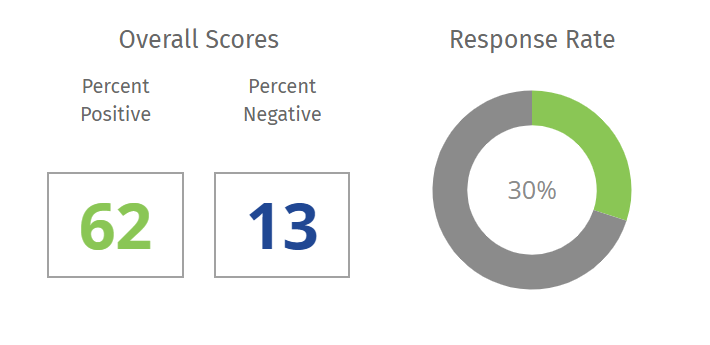 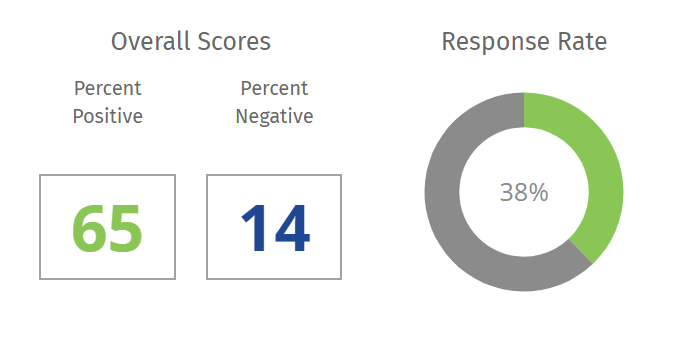 Participation by employee group
2016
2019
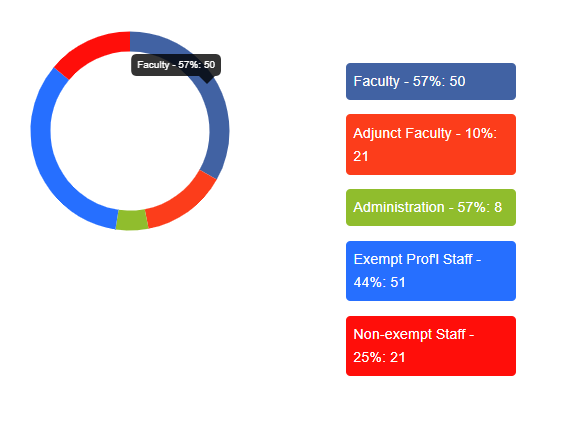 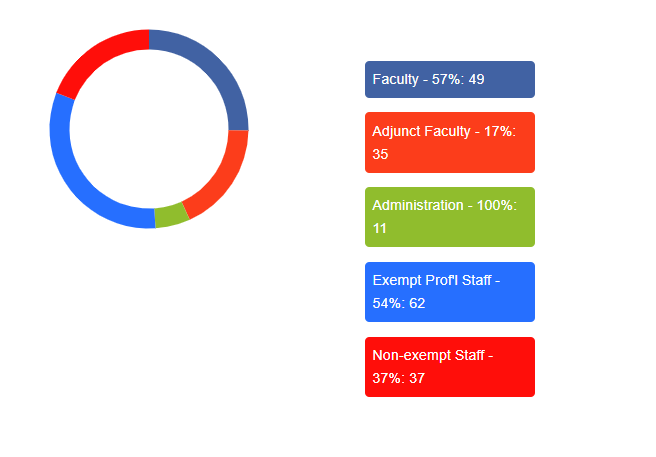 Our Top Strength Dimensions
Exceptional, 
Very Good
Fair, Good
Our Top 10 Strength Statements
I understand how my job contributes to this institution's mission. 
I have a good relationship with my supervisor/department chair. 
At this institution, people are supportive of their colleagues regardless of their heritage or background. 
I am given the responsibility and freedom to do my job. 
This institution actively contributes to the community.
Overall, my department is a good place to work.
My supervisor/department chair is consistent and fair.
My supervisor/department chair regularly models this institution's values.
This institution's policies and practices give me the flexibility to manage my work and personal life.
My supervisor/department chair supports my efforts to balance my work and personal life.
Where did we see improvement?
Our Top 10 Opportunities
My department has adequate faculty/staff to achieve our goals.
Our orientation program prepares new faculty, administration and staff to be effective.
I am paid fairly for my work.
Issues of low performance are addressed in my department.
There's a sense that we're all on the same team at this institution.
Our recognition and awards programs are meaningful to me.
Senior leadership provides a clear direction for this institution's future.
I am regularly recognized for my contributions.
Promotions in my department are based on a person's ability.
There is regular and open communication among faculty, administration and staff.
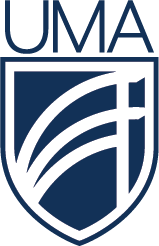